organizing
(Re)structuring 
Research Libraries: 
Strategy and Value
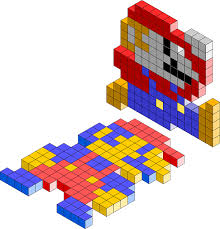 images via www.pixabay.com
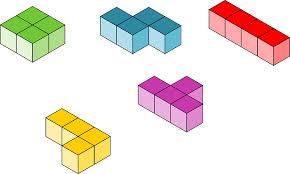 Jim Michalko
OCLC Research
Works in Progress Webinar
March 10, 2015
overview
Why?
Organizational Structure – theory
Structure, strategy, shift
Examples
Observations

Discussion
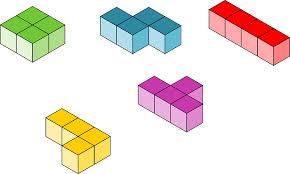 2
Reorganized? Restructured?
radical, novel, innovative 
organization structures
senior management portfolios
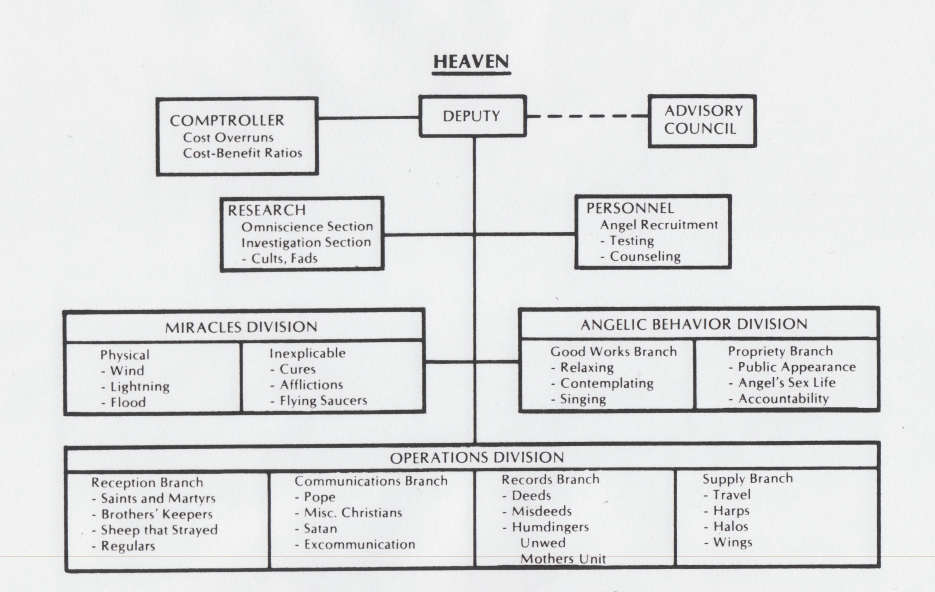 3
[Speaker Notes: “We’re seeing some striking new combinations of managerial and organisational responsibilities… We think these new organisational structures are evidence of the way research libraries are evolving to match the contours of their institution. ”

(UNSW and Melbourne responded to Jim’s call, also Auckland, several in the UK and Canada, and one in the Netherlands)

Goal: international library leadership finds shared understanding and becomes less risk-averse to novel assignments:
 radically shift library structures and plan to adjust to changes in research and higher education
 restructure library functions to be (again) built to purpose
 capitalize on turnover at the top; “musical chairs” and “fresh horses” 
 remedy gap in array of management skills to fit evolving system dynamics
 change library culture

(an example of a work-in-process:)

Jim’s call: “Do you self-identify as a research library leader who has recently reorganised or is about to change the administrative structure of your organization?  OCLC Research is searching internationally for directors, deans or other senior managers who have changed their organisation’s structure or made new assignments to: 
align with changes in research and education, 
more closely align with university directions or 
ensure the library is responsive to the changed expectations of the constituencies served by the library. 
 
“What have you decided? We’re seeing some striking new combinations of managerial and organisational responsibilities such as:
digital scholarship, digital preservation, digitization, and special collections
metadata services, IT, systems and digital humanities
university press, institutional repository and preservation/conservation
 
“We think these new organisational structures are evidence of the way research libraries are evolving to match the contours of their institution. We’d like to understand more in order to synthesise and characterize these emerging strategies and structures.” 

Problem: insufficient flexibility to respond to changing external economic and political demands, including:
 funding cuts that will not be reversed
 scale and pace of changes to research library system dynamics
 structural unknowns in research and the “crisis in higher education”
 irrelevance and disintermediation of research libraries
 evolving scholarly record flips collecting mission from local/private to public good; paired with need for shared services
 legacy staff and legacy culture

What we (OCLC Research) do: quickest path to a synthesis will be:
 identify institutions that have redesigned and made assignments
 Jim send call for directors to self-identify to share drivers for organizational restructuring
 invite that cohort of directors or appropriate senior leadership to structured interviews about their reasoning
 identify emerging strategies and structures]
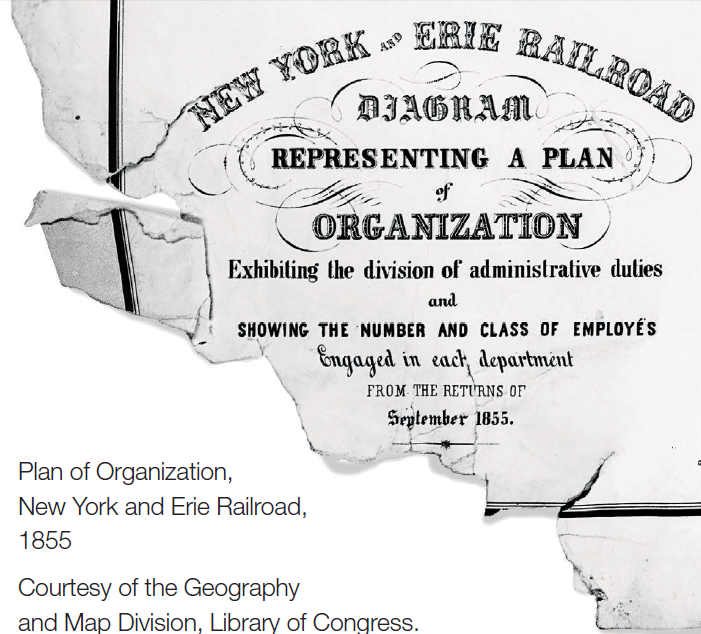 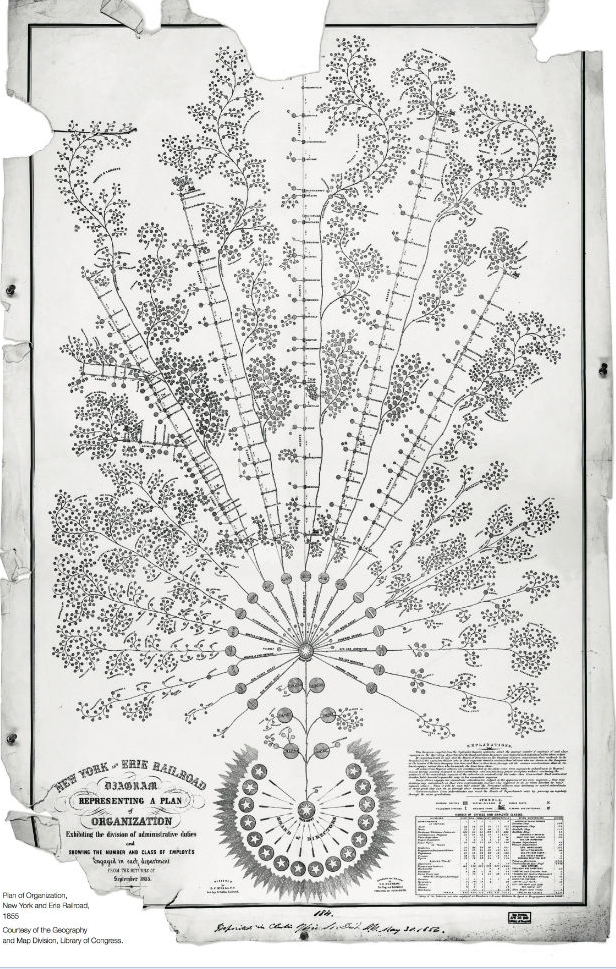 Charts, 
 Structure, 
  Organization
http://www.wired.com/2014/03/stunningly-complex-organization-chart-19th-century/
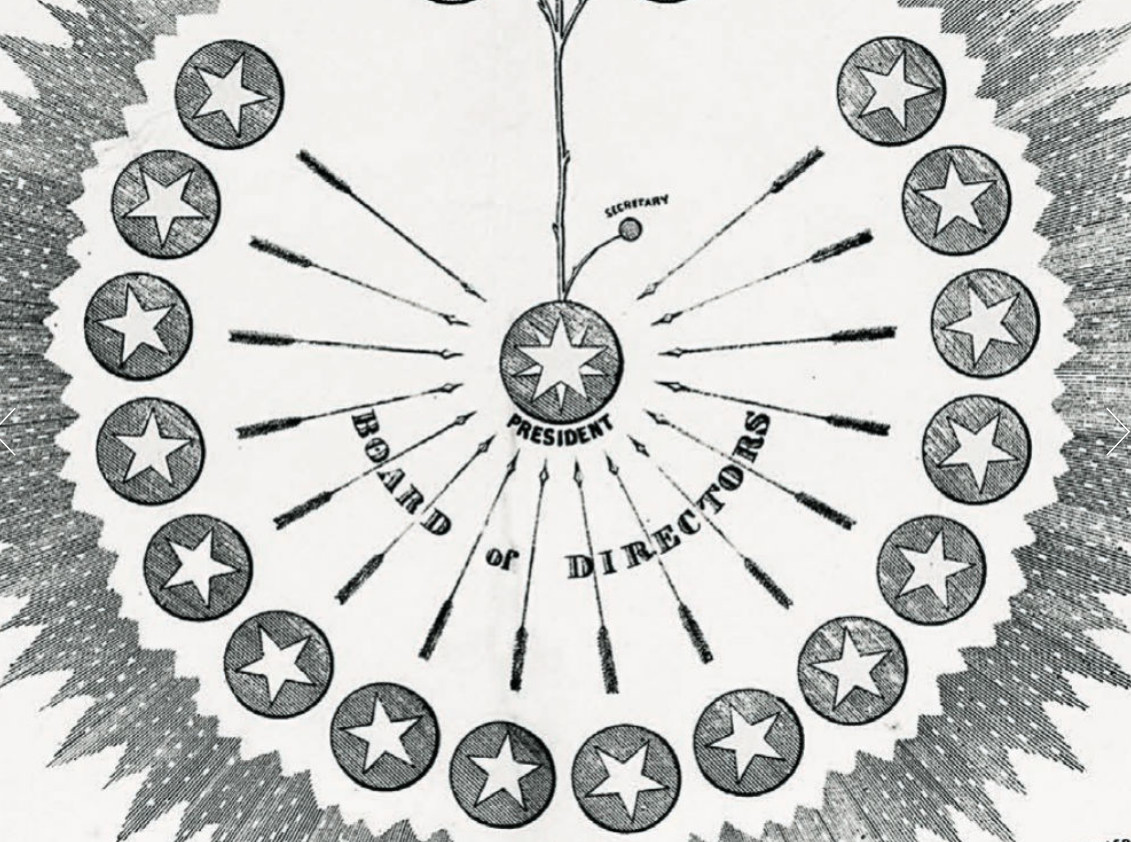 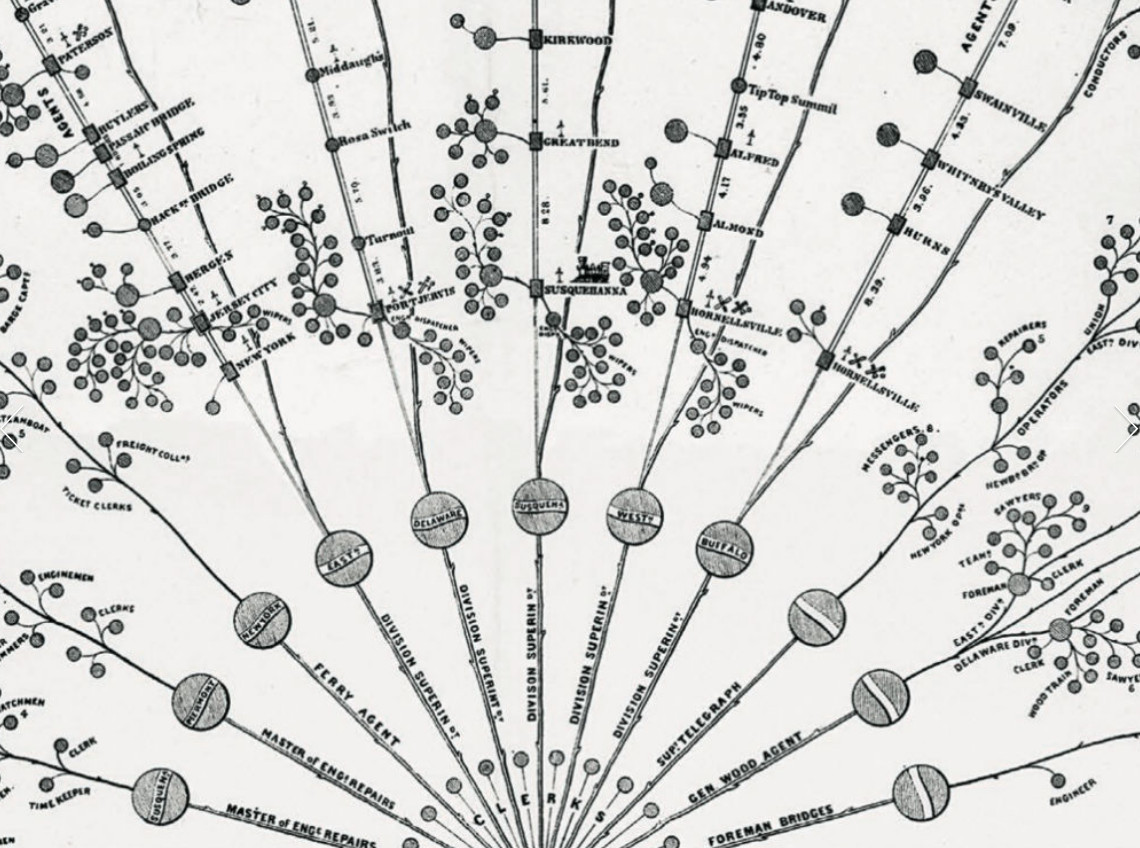 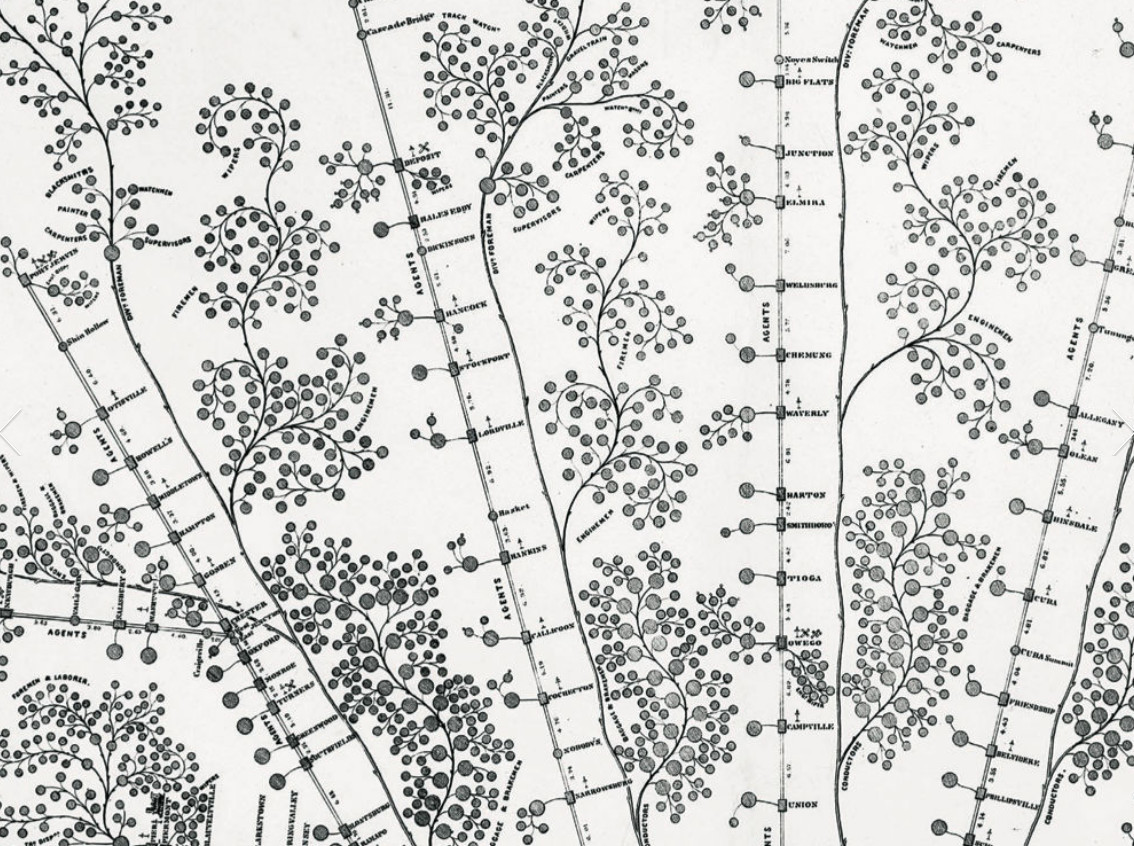 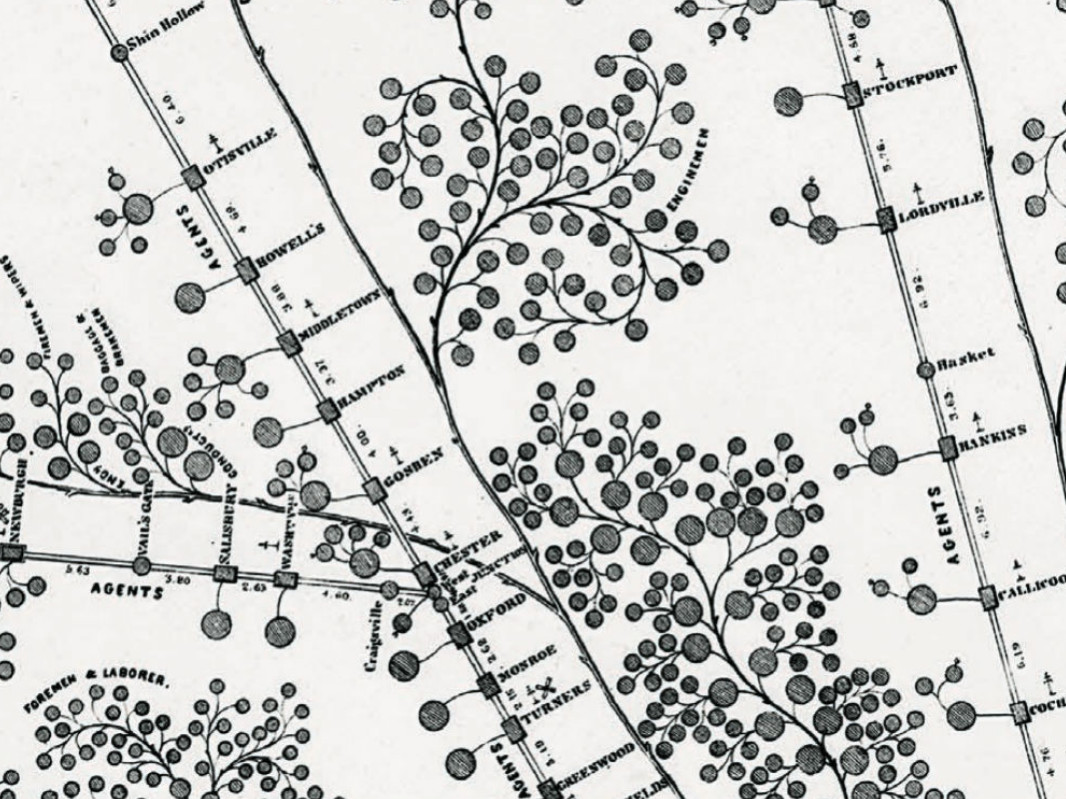 Reorganized? Restructured?
radical, novel, innovative 
organization structures
senior management portfolios
Structure 
	following 
		Strategy?
10
[Speaker Notes: “We’re seeing some striking new combinations of managerial and organisational responsibilities… We think these new organisational structures are evidence of the way research libraries are evolving to match the contours of their institution. ”

(UNSW and Melbourne responded to Jim’s call, also Auckland, several in the UK and Canada, and one in the Netherlands)

Goal: international library leadership finds shared understanding and becomes less risk-averse to novel assignments:
 radically shift library structures and plan to adjust to changes in research and higher education
 restructure library functions to be (again) built to purpose
 capitalize on turnover at the top; “musical chairs” and “fresh horses” 
 remedy gap in array of management skills to fit evolving system dynamics
 change library culture

(an example of a work-in-process:)

Jim’s call: “Do you self-identify as a research library leader who has recently reorganised or is about to change the administrative structure of your organization?  OCLC Research is searching internationally for directors, deans or other senior managers who have changed their organisation’s structure or made new assignments to: 
align with changes in research and education, 
more closely align with university directions or 
ensure the library is responsive to the changed expectations of the constituencies served by the library. 
 
“What have you decided? We’re seeing some striking new combinations of managerial and organisational responsibilities such as:
digital scholarship, digital preservation, digitization, and special collections
metadata services, IT, systems and digital humanities
university press, institutional repository and preservation/conservation
 
“We think these new organisational structures are evidence of the way research libraries are evolving to match the contours of their institution. We’d like to understand more in order to synthesise and characterize these emerging strategies and structures.” 

Problem: insufficient flexibility to respond to changing external economic and political demands, including:
 funding cuts that will not be reversed
 scale and pace of changes to research library system dynamics
 structural unknowns in research and the “crisis in higher education”
 irrelevance and disintermediation of research libraries
 evolving scholarly record flips collecting mission from local/private to public good; paired with need for shared services
 legacy staff and legacy culture

What we (OCLC Research) do: quickest path to a synthesis will be:
 identify institutions that have redesigned and made assignments
 Jim send call for directors to self-identify to share drivers for organizational restructuring
 invite that cohort of directors or appropriate senior leadership to structured interviews about their reasoning
 identify emerging strategies and structures]
Structure follows strategy
“and that the most complex type of structure is the result of the concatenation of several basic strategies”
Chandler AD. 1962 Strategy and Structure, MIT Press, Cambridge, MA.
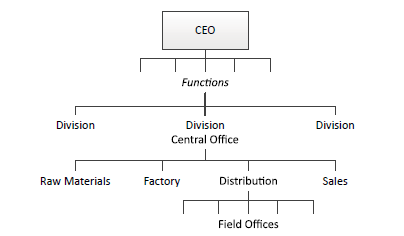 GALBRAITH, Jay R.. The Evolution of Enterprise Organization Designs. Journal of Organization Design
11
Complexity
Growth
Volume
Markets
Adjacent business
Law of Requisite Variety
Outside entities proliferate
Inside entities respond
e.g. Marketing
GALBRAITH, Jay R.. The Evolution of Enterprise Organization Designs. Journal of Organization Design
12
Structure is not organization
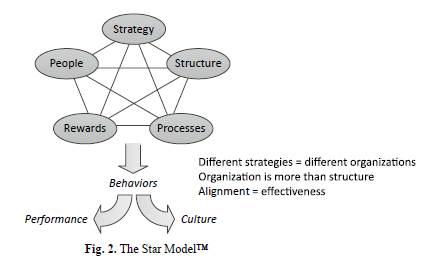 Galbraith, J. 1977 Organization Design, Addison-Wesley, Reading, MA
13
Customer
Front to Back
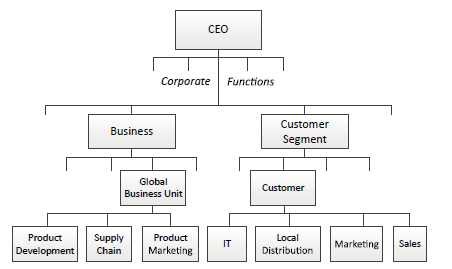 GALBRAITH, Jay R.. The Evolution of Enterprise Organization Designs. Journal of Organization Design
14
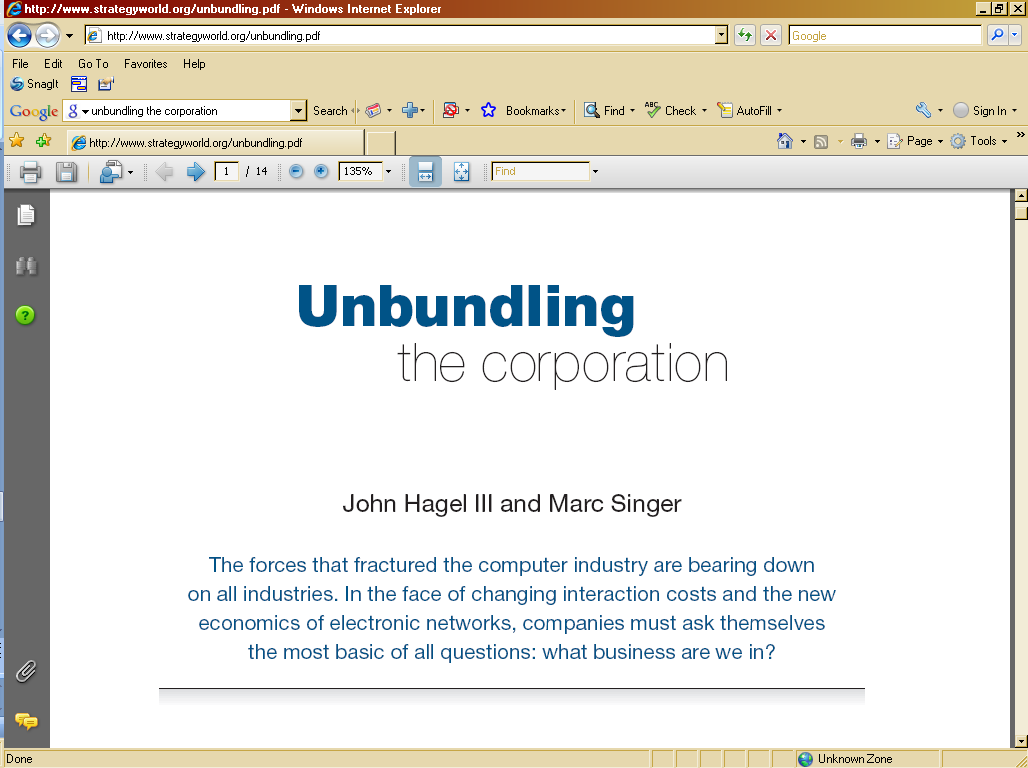 Harvard Business Review (1999)
Attracting and building relationships with customers
“Service-oriented”, customization
Economies of scope important
Develop new products and
services and bring them to
market
Speed/flexibility important
Customer
Relationship
Management
Product Innovation
Infrastructure
Back office capacities that
support day-to-day operations
“Routinized” workflows
Economies of scale important
CORE COMPONENTS OF A FIRM
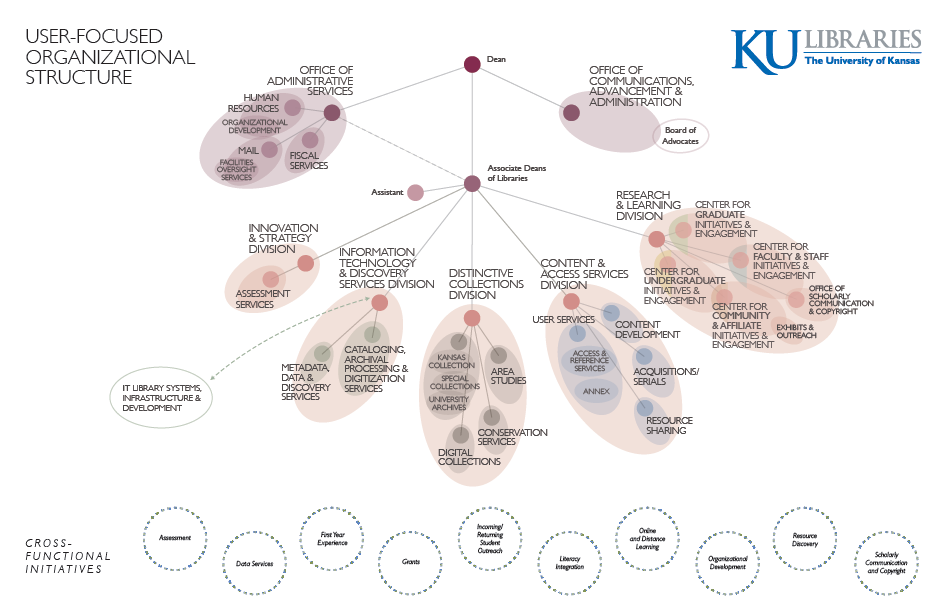 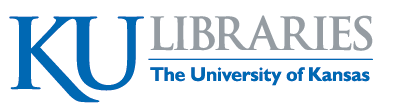 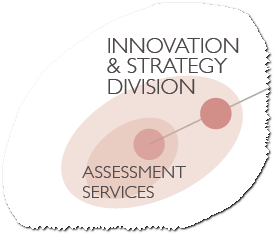 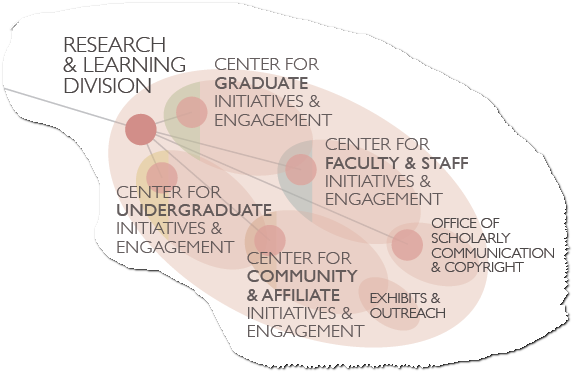 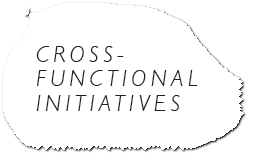 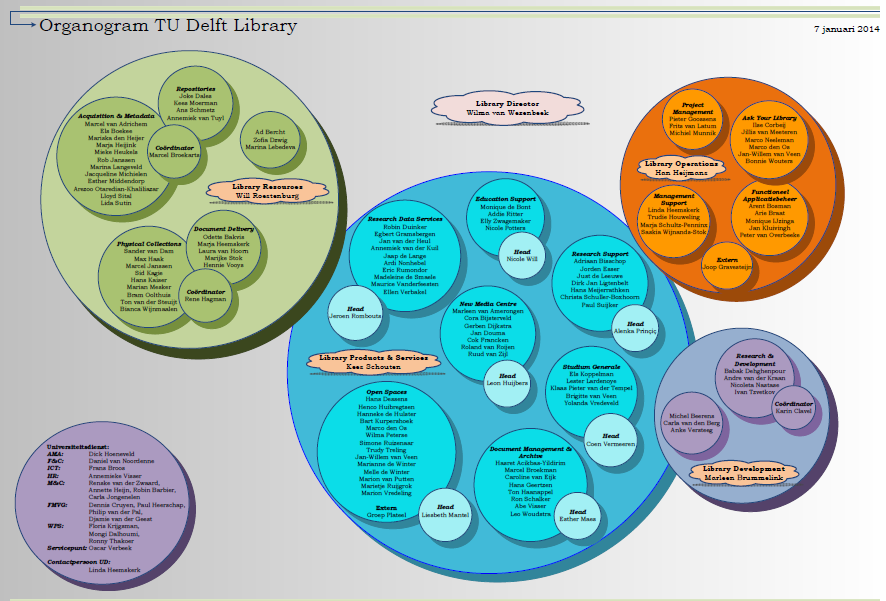 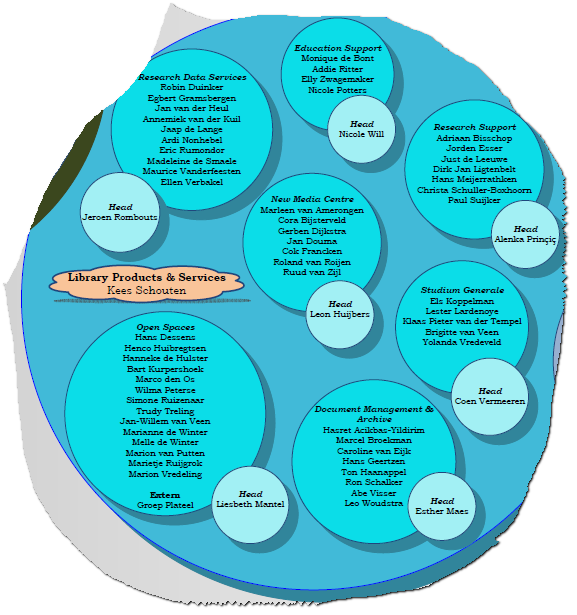 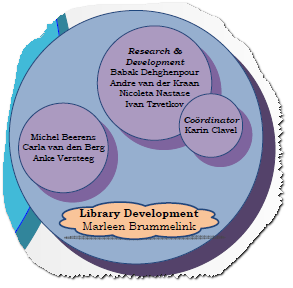 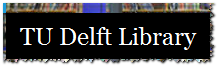 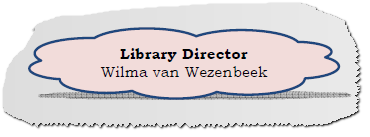 Observations
Structure to support strategy
Event(s)
Opportunity
User-centered
University alignment
Extra-library 
skill sets
Shared Services
The new rules
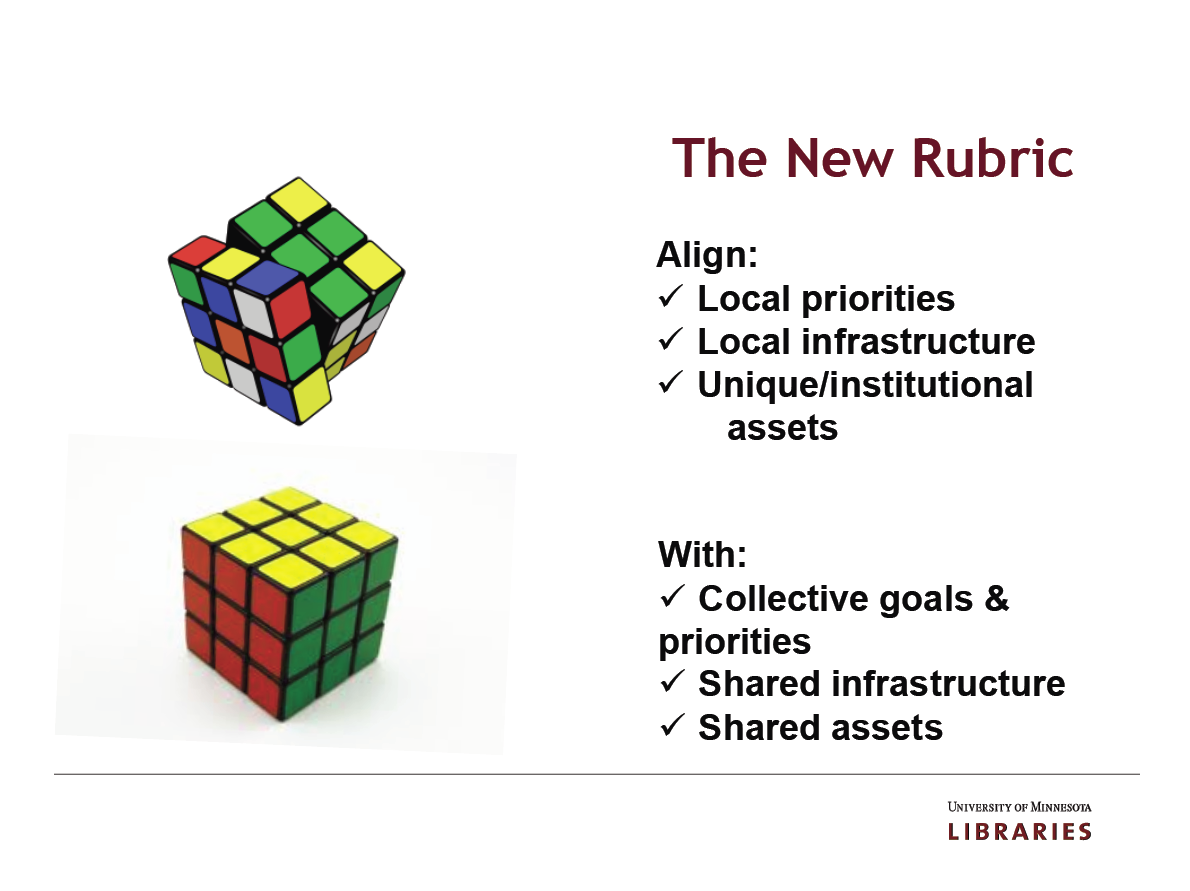 http://www.arl.org/resources/pubs/mmproceedings/160mm-proceedings.shtml#colls
Wendy Lougee at the 4 May 2012 ARL Membership Meeting Chicago, IL
[Speaker Notes: Wendy Lougee called this the new rubric which means a kind of general prescription. In this case she is prescribing the shape of the future library. She believes that the 21st century library will align itself closely to the local priorities of its institution. It will manage some local infrastructure and will provide services that respond to unique institutional assets which includes areas of research or teaching distinction. 

However that local alignment will be supported by collective goals and priorities understood by the community of research libraries. These local operations will depend on shared infrastructure (like data management and preservation facilities) and on shared assets (like print collections jointly owned by many institutions). 

This kind of alignment of the local with collective shared structures will define the 21st century library. 



Note to myself: An established custom; a set of rules, an injunction; a general prescription.]
Multi-scalar strategies
HathiTrust
HathiTrust
MARLI
ReCAP
HathiTrust
HathiTrust
2CUL
Columbia
Ohio
LINK
CIC
simultaneous participation in  cooperative efforts operating at multiple scales
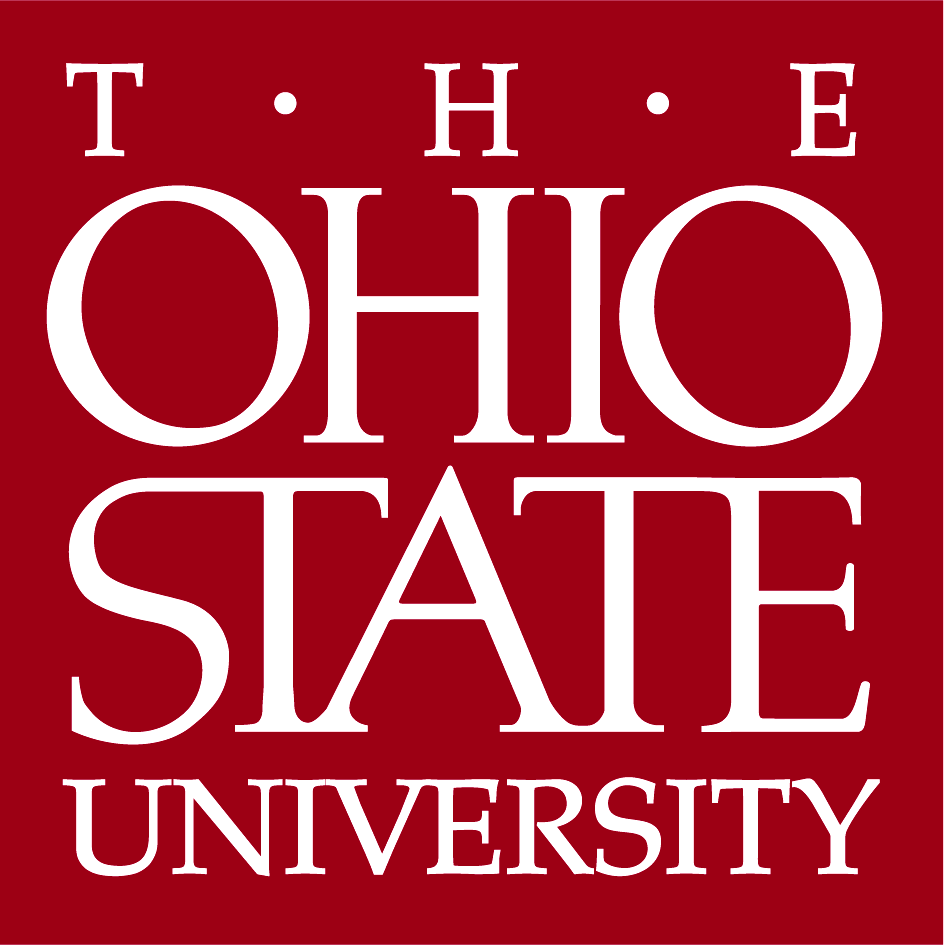 ?
WEST
HathiTrust
HathiTrust
HathiTrust
HathiTrust
HathiTrust
UC
Harvard
RLF
HD
UCLA
Widener
Figure: Multi-scalar library partnerships. OCLC Research, 2014.
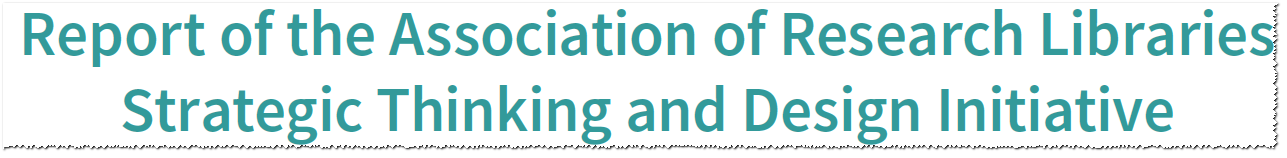 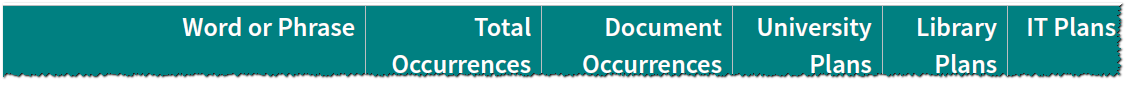 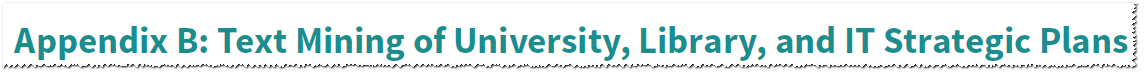 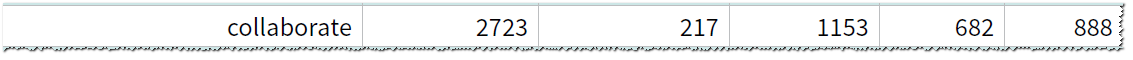 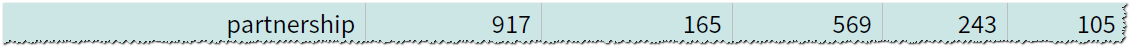 http://www.arl.org/about/arl-strategic-thinking-and-design
25
Observations
Structure to support strategy
Event(s)
Opportunity
User-centered
University alignment
Extra-library 
skill sets
Shared Services
Specific gravity 
of services
Community of 
Practice
Success essentials
Principles
Advance management
Communication
Master space plan
Reorganized? Restructured?
radical, novel, innovative 
organization structures
senior management portfolios
in order to…
align with changes in research and education
align with university directions
ensure the library is responsive to expectations and constituencies
Structure 
	following 
		Strategy?
27
[Speaker Notes: “We’re seeing some striking new combinations of managerial and organisational responsibilities… We think these new organisational structures are evidence of the way research libraries are evolving to match the contours of their institution. ”

(UNSW and Melbourne responded to Jim’s call, also Auckland, several in the UK and Canada, and one in the Netherlands)

Goal: international library leadership finds shared understanding and becomes less risk-averse to novel assignments:
 radically shift library structures and plan to adjust to changes in research and higher education
 restructure library functions to be (again) built to purpose
 capitalize on turnover at the top; “musical chairs” and “fresh horses” 
 remedy gap in array of management skills to fit evolving system dynamics
 change library culture

(an example of a work-in-process:)

Jim’s call: “Do you self-identify as a research library leader who has recently reorganised or is about to change the administrative structure of your organization?  OCLC Research is searching internationally for directors, deans or other senior managers who have changed their organisation’s structure or made new assignments to: 
align with changes in research and education, 
more closely align with university directions or 
ensure the library is responsive to the changed expectations of the constituencies served by the library. 
 
“What have you decided? We’re seeing some striking new combinations of managerial and organisational responsibilities such as:
digital scholarship, digital preservation, digitization, and special collections
metadata services, IT, systems and digital humanities
university press, institutional repository and preservation/conservation
 
“We think these new organisational structures are evidence of the way research libraries are evolving to match the contours of their institution. We’d like to understand more in order to synthesise and characterize these emerging strategies and structures.” 

Problem: insufficient flexibility to respond to changing external economic and political demands, including:
 funding cuts that will not be reversed
 scale and pace of changes to research library system dynamics
 structural unknowns in research and the “crisis in higher education”
 irrelevance and disintermediation of research libraries
 evolving scholarly record flips collecting mission from local/private to public good; paired with need for shared services
 legacy staff and legacy culture

What we (OCLC Research) do: quickest path to a synthesis will be:
 identify institutions that have redesigned and made assignments
 Jim send call for directors to self-identify to share drivers for organizational restructuring
 invite that cohort of directors or appropriate senior leadership to structured interviews about their reasoning
 identify emerging strategies and structures]
restructure interviewees
Special thanks to:

Carnegie Mellon University
Columbia University
Delft University
Emory University
Kansas University
Occidental University
University of California, San Diego
University of Connecticut
University of Manitoba
University of Minnesota
University of Texas, San Antonio
28
Full citation:
GALBRAITH, Jay R.. The Evolution of Enterprise Organization Designs. Journal of Organization Design, [S.l.], v. 1, n. 2, p. 1-13, aug. 2012. ISSN 2245-408X. Available at: <http://www.jorgdesign.net/article/view/6342/6045>.. doi:10.7146/jod.6342.
29
?
!